Public Higher Education In 
West Virginia
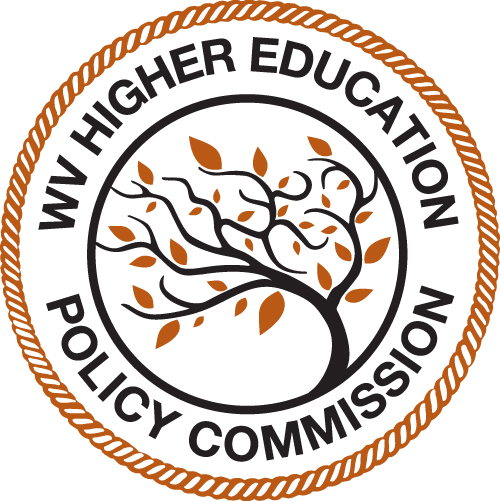 Dr. Neal Holly, Director of Policy and Strategic Initiatives 

August 1, 2014
Points of Discussion
Current Challenges
Less money
Increased  expectations  

Role of the Master Plan & Compact
Challenges: Money
Reduced Federal & State Spending
Decrease to Perkins and Work-Study
Cuts in state higher ed. spending
WV cuts coming at the end of recession, while other states are bouncing back
[Speaker Notes: Since the 1980’s recession there has been a decrease to federal and state higher education spending.  In many states funding levels have stayed roughly the same, but enrollment and services have increased meaning that allocations are not going as far.]
Challenges: Money
2011-12 academic year, WV Public 4-year Institutions
Over $1 billion dollars in federal and state Support

$458 million in federal student loans
[Speaker Notes: In 2006-07  total loans were 241 million, so the amount of student borrowing has almost doubled in not even a decade.]
Challenges: Expectations
Since 1636 colleges and universities were not accountable for completion

Until a decade ago it was the opposite 

“Look to your left, look to your right…”
Challenges: Expectations
In a short period of time:
Record borrowing & tuition increases
National attention to college completion
Foundations 
Employers  
Better Data
Shift from college access to success
Increased oversight by legislators 
Funding tied to performance
[Speaker Notes: Domino effect]
Example
Entering 2007 system cohort six-year completion rate:
All first-time freshmen		45.5%
Low-income freshmen		34.3%
Returning adults			43.9%
Transfer students			53.2%
Underrepresented Race:	27.8% 
2012 average loan debt of graduate:
$35,919
Master Plan and Compact
Leading the Way: Access, Success, Impact designed to: 
Draw attention to institutional and system progress toward state goals 
Increase collaboration and assessment on-campus 
Connect resources to priorities 
Promote inst. value to community and state
Master Plan and Compact
What’s different? 
Increased measures and goals 
Explanation of planning and progress toward goals
Comprehensive plans that focus on major areas of state concern (access, financial aid, academic quality, career pathways, regional issues)
Outcomes more accessible to constituents
Ultimately…
We have to collectively work to preserve the state funding that we have, and hope some will return. 

Through helping students complete:
Better lifetime outcomes for students
Increased revenue to the institution
Demonstrate need for Increased appropriations
Contact Information
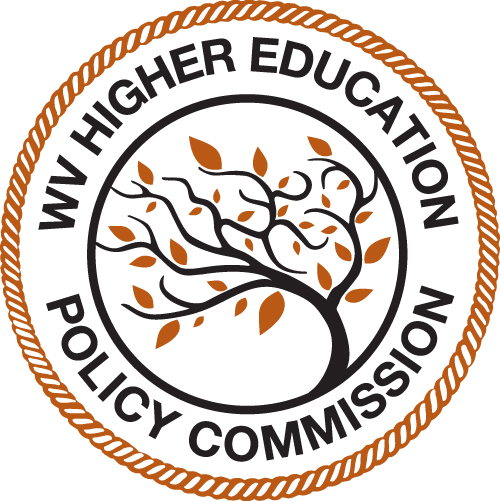 Dr. Neal Holly, Director of 
Division of Policy and Planning 
West Virginia Higher Education Policy Commission
1018 Kanawha Boulevard East, Suite 700, Charleston, WV 25301
(304) 558-1112 • nholly@hepc.wvnet.edu
www.hepc.wvnet.edu